Le misure della salute nella comunità

Yari Longobucco
Ricercatore
Università degli studi di Firenze
Perché misurare?
Quantificare un fenomeno

Efficacia o meno di un trattamento

Rendicontazione del proprio operato professionale

….....
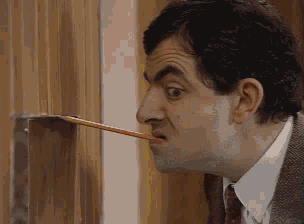 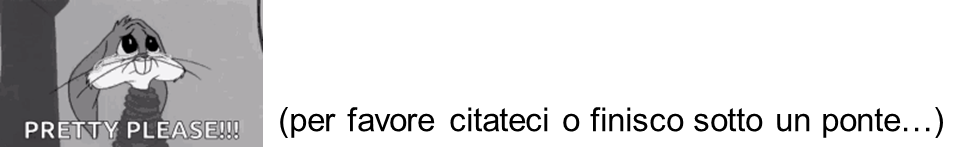 1536 studi analizzati, 36 inclusi nella revisione

Non è presente uno strumento in grado di effettuare  l'accertamento alla comunità in modo secondo quanto definito dall'OMS

Community Health Needs Assessment: An Introductory Guide for the Family Health Nurse in Europe. WHO, 2001.
Salute della comunità
≠
Somma della salute dei suoi singoli membri
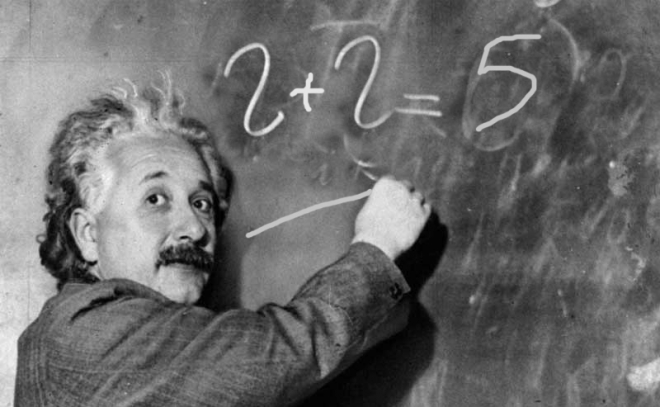 "Profilare la popolazione": situazione attuale
ReportER – anno 2022                                                                  Grazie ad Angela Peghetti per l'estrapolazione dei dati!
ReportER – anno 2022                                                                  Grazie ad Angela Peghetti per l'estrapolazione dei dati!
Paziente “indifferenziato”
Pronto Soccorso - Numero di accessi x1000 abitanti per AUSL di residenza e Gravità del paziente

(ab. 4.500.000)
Fonte: Banca dati PS - Regione Emilia-Romagna
Codici bianchi – 243.586
Codici verdi – 1.137.475
Grazie ad Angela Peghetti per la slide!
Anno: 2019, Classe di età: 00-14 ANNI
Paziente “indifferenziato”
Pronto Soccorso - Numero di accessi x1000 abitanti per AUSL di residenza e Gravità del paziente

(ab. 565.629)
Fonte: Banca dati PS - Regione Emilia-Romagna
Pazienti non urgenti – 47.739
Grazie ad Angela Peghetti per la slide!
Anno: 2019, Classe di età: 15-64 ANNI
Paziente “indifferenziato”
Pronto Soccorso - Numero di accessi x1000 abitanti per AUSL di residenza e Gravità del paziente

(ab. 2.800.094 )
Fonte: Banca dati PS - Regione Emilia-Romagna
Pazienti non urgenti – 145.604
Grazie ad Angela Peghetti per la slide!
Anno: 2019, Classe di età: OVER 65 ANNI
Paziente “indifferenziato”
Pronto Soccorso - Numero di accessi x1000 abitanti per AUSL di residenza e Gravità del paziente

(ab. 1.079.126 )
Fonte: Banca dati PS - Regione Emilia-Romagna
Pazienti non urgenti – 60.970
Grazie ad Angela Peghetti per la slide!
Traiettorie dell'invecchiamento
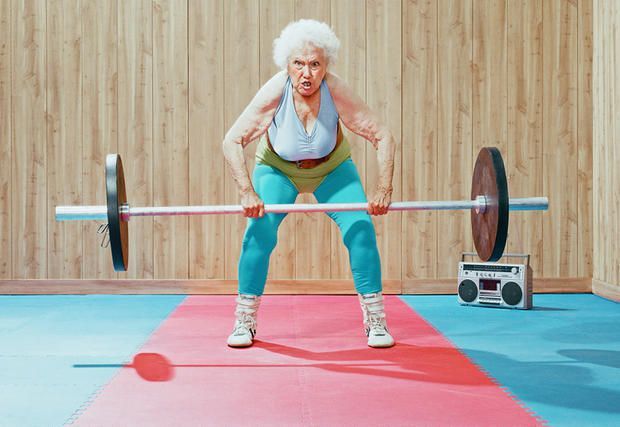 Disabilità

Fragilità

Invecchiamento sano e attivo
Fragilità: quale modello?
Bio (sfera fisica)
Psico (sfera cognitiva / psicologica)
Sociale
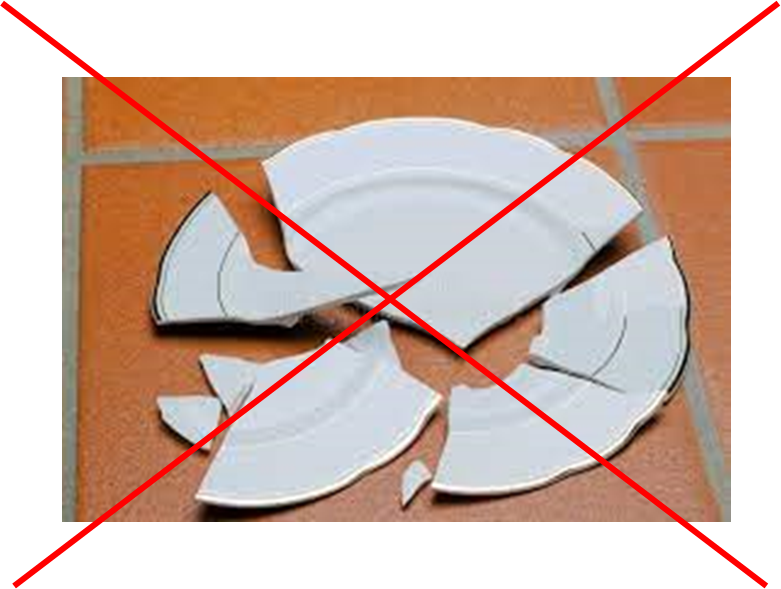 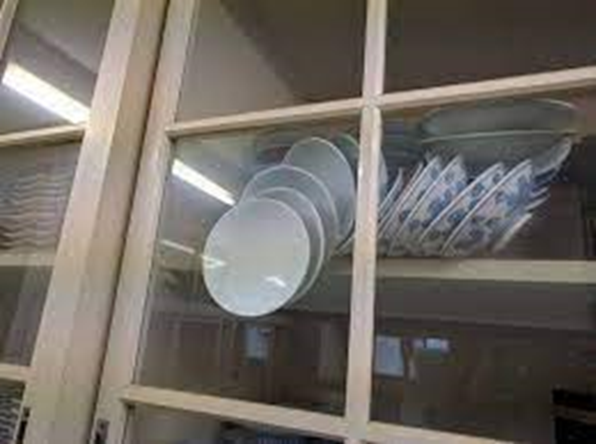 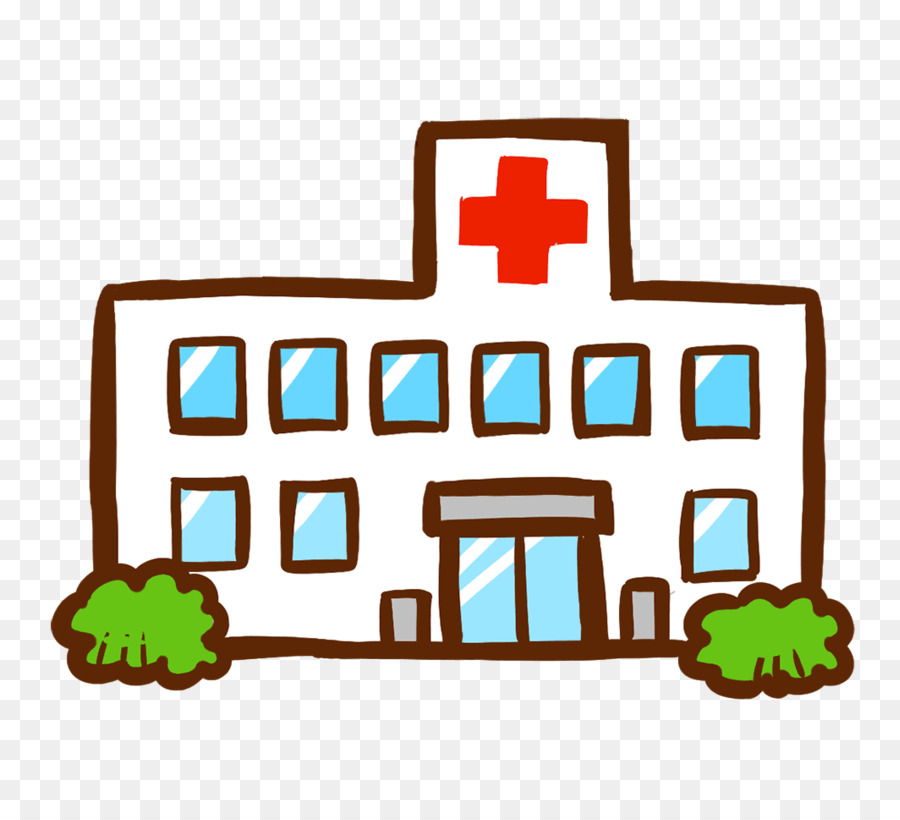 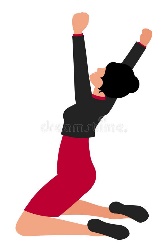 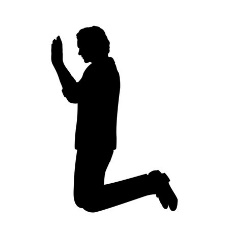 "...un modello assistenziale sensibilmente differente da quello centrato sull’ospedale, orientato verso un’offerta territoriale, che valorizzi un approccio più focalizzato sul contesto di vita quotidiana della persona"


Position Statement – L'infermiere di Famiglia e di Comunità, FNOPI, 2020
"L’assistenza sanitaria territoriale diventa luogo elettivo per attività di prevenzione e promozione della salute..."

"Il sistema sanitario è chiamato ad anticipare i bisogni dei pazienti e a seguirli in maniera continuativa lungo tutto il percorso assistenziale, secondo una sanità di iniziativa integrata con i servizi sociali"

"L'IFeC ha come obiettivo la salute e opera rispondendo ai bisogni di salute della popolazione adulta e pediatrica di uno specifico ambito territoriale e comunitario di riferimento e favorendo l’integrazione sanitaria e sociale"


Position Statement – L'infermiere di Famiglia e di Comunità, FNOPI, 2020
Ma soprattutto...
"L’IFeC interagisce con tutte le risorse presenti nella comunità sotto forma di volontariato, associazioni, parrocchie, vicinato, famiglie disponibili a dare aiuto ai concittadini che si trovano temporaneamente in una situazione di fragilità e contribuisce a supportare la rete del welfare di comunità"

Welfare generativo di comunità come intervento


Position Statement – L'infermiere di Famiglia e di Comunità, FNOPI, 2020
Coinvolgere la comunità...
Declinazione del Welfare di comunità, che adotta come paradigma la cosiddetta “generatività” per lo sviluppo locale.
Esistono bisogni sociali, sanitari ed assistenziali a cui è possibile dare una risposta senza dover necessariamente ricorrere a professionisti e/o setting specialistici, ma attraverso relazioni di prossimità e di buon vicinato. Si tratta di valorizzare e di riportare all’interno del sistema socio-sanitario il potenziale sociale con la capacità di creare un interscambio di competenze e valori umani sia in coloro che prestano aiuto che in quanti lo ricevono
Grazie a Claudia Camedda per la slide!
Coinvolgere la comunità...
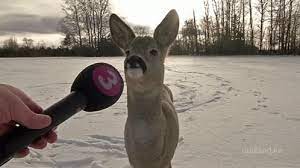 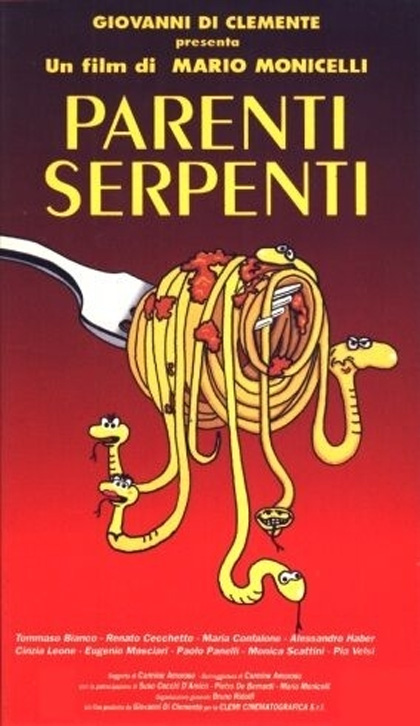 Livello "Famiglia"
Calgary Family Assessment Model

Strumenti specifici per il caregiver:
Zarit Burden Inventory
Carer’s Assessment Of Managing Index
Caregiver Preparedness Scale
Family Caregiver Conflict Scale
Livello "Comunità"
Coesione sociale
Si riferisce alla forza delle relazioni e al senso di solidarietà tra i membri di una comunità;
Attributi
Fiducia
Solidarietà
Connessione
Senso di appartenenza

Miller et al. Social Cohesion in Health. 2020. PMID: 32956090
Coesione sociale
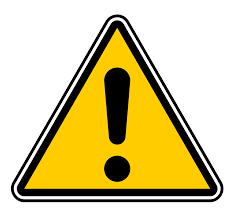 Sampson Cohesion Scale:
5 domande con risposta in scala Likert a 5 punti
Questa è una zona molto unita
Le persone qui intorno sono disposte ad aiutare i vicini
Le persone in quest'area condividono gli stessi valori
Ci si può fidare delle persone in quest'area
Le persone in quest'area vanno generalmente d'accordo tra loro
Disuguaglianze di salute
691 indicatori
Raggruppati in 120 "topic"
34 topic selezionati per presenza di 5 o più indicatori
Aspettativa di vita
Mortalità infantile
Obesità e sovrappeso
Tasso di mortalità
Tasso di fumatori
Disoccupazione
Patologie cardiovascolari / ipertensione
Condizioni socio-economiche
Benessere mentale
Stato di salute percepito
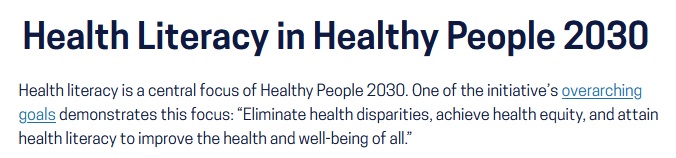 HLS-EU-Q6

HLS-EU-Q16

Newest Vital Sign (NVS-IT)
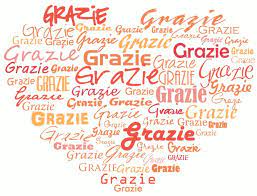 yari.longobucco@unifi.it